ITEC 109
Lecture 13
Strings
Review
Input + Computation + Output
Objectives
Functions calls for strings in python
Working with text
Representation
temp = “Hello World”;
0
1
2
3
6
10
4
7
9
8
5
printNow(temp[0])
printNow(temp[0:4])
Single character
Range of characters
Variables
Collection of characters (array)

Access parts of the variable
x = “Hi You”
First = x[0:1]
printNow(First)
Function calls
How big is it?
Where is X character?
Upper or lower case it
Replace characters in the string
Motivation
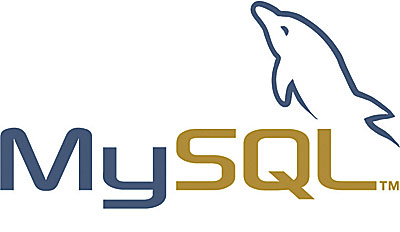 John Doe|Debt|300
Credit card bill:
Dear John,

You owe us $300.
Functions
str = “Hello World”;
index and length
0
1
2
3
6
10
4
7
9
8
5
num = index(‘ ‘);
num2 = len(str)
result = str[num+1:num2]
More
str = “Hello World”;
Upper case

Lower case

Replace
str = str.upper();
str = str.lower();
str = str.replace(‘H’,’W’);
Method call, similar to function call (OO style vs procedural)
Advanced
test="Hello|World|End"
num = test.find('|')
first = test[0:num]
num2 = test.find('|', num+1)
second = test[num+1:num2]
third = test[num2+1:len(test)]
printNow(first+second+third)
Hello
Get the 2nd bar
World
End
Functions
def parseAString(name):
	num = name.find(‘|’)
	one = name[0:num]
	two = name[num+1:len(name)]
	printNow(one +” “ + two)

parseAString(“Hello|World”)
parseAString(“One|Two”)
Conditionals
a="one"
b="two"

if (a != b):
  printNow("Test")
elif (a == b):
	printNow(“Equal”)
else:
	printNow(“End of the world”)
Loops
counter=0
source="World"
target=""
while (counter < 4):
  target = target+source
  counter = counter +1
printNow(target)
Example
Find the first character in the first name and store it in a string called formatted
Print out “Welcome” then print out the value of formatted then a . then a space then the last name
Andrew Ray
A. Ray
Background
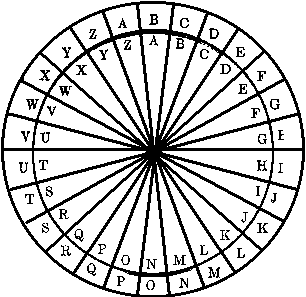 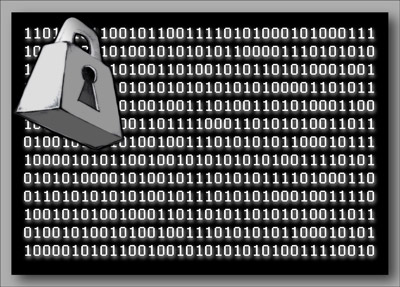 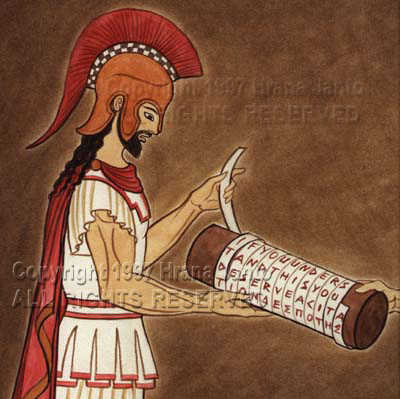 Methods
Any that you remember?
Caesar
A->C, B->D, etc…
Substitution
Replace A with 7
Replace E with 3
Sample
What code would you need to write to create this encryption ?
Summary
Strings
Methods
Functions
Conditionals
Loops